Types of Medicare ACO Models
Medicare Shared Savings Program: Basic Track
Fee for service beneficiaries 
Designed for less experienced ACOs
BASIC Track 
Levels A & B: One-sided risk/reward up to 40% based on quality performance 
Level C: Two-sided risk/ reward up to 50% based on quality performance
Level D: Two-sided risk/reward up to 50% based on quality performance
Level E: Two-sided risk/reward up to 50% based on quality performance
Medicare Shared Savings Program: Enhanced Track
Two-sided risk/reward up to 75% based on quality performance 
Highest level of risk/ reward under the Shared Savings Program 
To learn more: https://www.cms.gov/Medicare/Medicare-Fee-for-Service-Payment/sharedsavingsprogram/Downloads/ssp-aco-participation-options.pdf
ACO Investment Model
Designed for organizations participating as ACOs in the Shared Savings Program
Tests the use of the pre-paid shared savings to encourage new ACOs to form in rural and underserved areas
Encourages ACOs to transition to plans with greater financial risk
ACOs will receive three types of payments: upfront/variable payment, upfront/fixed payment and a monthly payment of varying amounts depending on the size of the ACO 
To learn more: https://innovation.cms.gov/initiatives/ACO-Investment-Model/
Advance Payment ACO Model
Designed for physician-based and rural providers who have come together voluntarily for coordinated high quality care to the Medicare patients they serve
Helps smaller ACOs with less access to participate in the Shared Savings Program
ACOs will receive three types of payments: upfront/variable payment, upfront/fixed payment and a monthly payment of varying amounts depending on the size of the ACO 
To learn more: https://innovation.cms.gov/initiatives/Advance-Payment-ACO-Model
Next Generation ACO Model
Designed to set predictable financial targets and enable providers and beneficiaries greater opportunities to coordinate care
Allows provider groups to assume higher levels of financial risk and reward
Goal is to test whether strong financial incentives for ACOs and tools to support patient engagement can improve health outcomes for fee for service beneficiaries
To learn more: https://innovation.cms.gov/initiatives/next-generation-aco-model/
Pioneer ACO Model
Designed for health care organizations and providers that were already experienced in coordinating care for patients across different care settings
Allows provider groups to move rapidly from shared savings payment models to population-based payment models on tracks consistent with the Medicare Shared Savings Program 
More flexible than other models in order to accommodate the organizational and market conditions 
To learn more: https://innovation.cms.gov/initiatives/Pioneer-ACO-Model/
Tips for Successful ACO Participation
Understand your attributed population
Understand the quality measures
Understand your claims data
Educate your patients
Engage in future planning
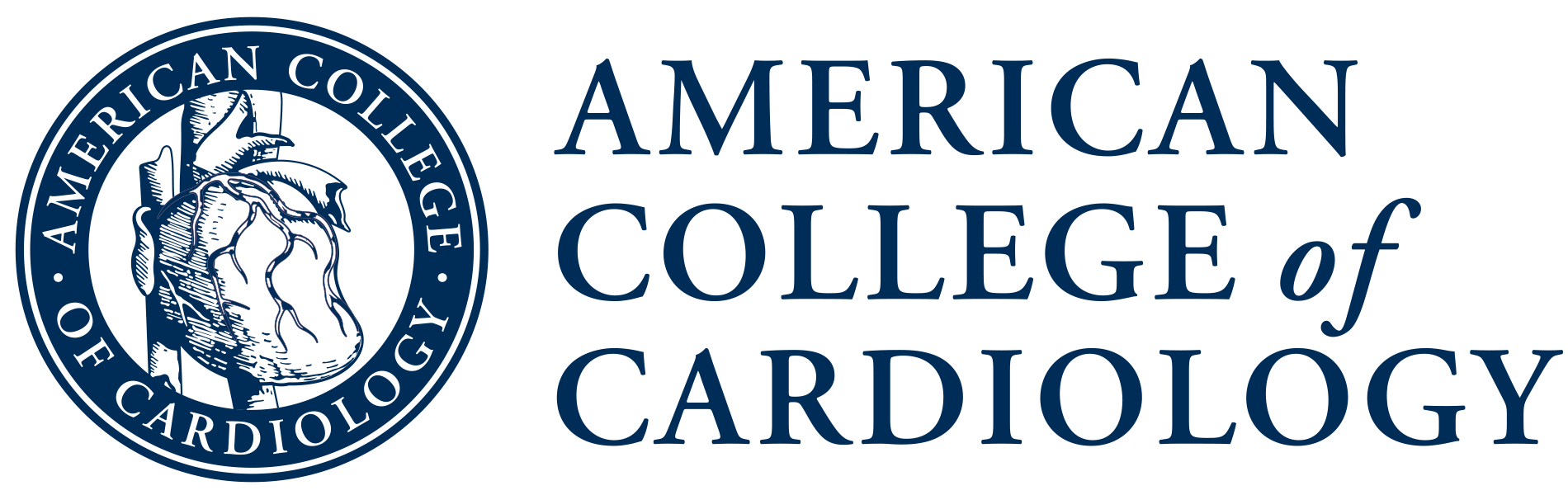